LIS654 lecture 
repository interoperability
Thomas Krichel
2012-03-25
repository
A repository is a data storage that 
contains long-lived digital objects 
has some machine interface that allows to access data about these objects
For the latter the OAI-PHM protocol is the standard.
Structure
History and overview
Main Ideas of the OAI-PMH / Technical introduction
Implementation issues 
data and service provider
 XML schema and supporting multiple record formats
3
Acknowledgements
Slides were taken from a 2003 tutorial by Pete Cliff and Uwe Müller
Many of their slides had been kindly donated taken from folks like
Herbert Van de Sompel
Carl Lagoze
Michael Nelson
Simeon Warner
Andy Powell
4
A History Lesson - Roots of OAI
Some early activity
XXX (arXiv), RePEc, NCSTRL, CogPrints
Web interfaces for people, no machine interfaces, except for RePEc that has only a machine interface.
Different interfaces for different archives
End Users forced to learn diverse interfaces
Little or no autonomous metadata sharing
[Speaker Notes: Need to say something about why you’d want to have these archives in the first place?

Separate developments - not good - so:]
Santa Fe Meeting
“…the joint impact of these and future initiatives can be substantially higher when interoperability between them [e-print archives] can be established…”
	[Ginsparg, Luce, Van de Sompel, UPS Call, July 1999]
[Speaker Notes: Call to the Great and the Good to meet and discuss]
The Problems
Two problems:
End users where/are faced with multiple search interfaces making resource discovery harder.
No machine based way of sharing the metadata
Cross Search?
Collection description - knowing which target to use
Query language and search attribute variation
Rank merging problem
Different size and type of target can skew results
Performance - limited to slowest target
Difficult to build a browse interface
Harvest?
Harvest records out of archives into one place
Universal Preprint Service Prototype
So:
N = 1 most of the time…
One query language, set of search attributes and ranking algorithm
An awareness of the data makes browse structures easier to build
UPS was quickly changed to OAI - the Open Archives Initiative
Data and Service Providers
Data Provider
Creators and keepers of the metadata and repositories of resources

Service Provider
Harvesters of metadata for the purpose of providing a service such as a search interface, peer-review system, etc.

One ‘service’ can play both roles
The Dawn of a Protocol
To facilitate metadata harvesting there needs to be agreement on:
Transport protocol - HTTP or FTP or …
Metadata format - Dublin Core or MARC or …
Metadata Quality Assurance - mandatory element set, naming and subject conventions, etc.
Intellectual Property and Usage Rights - who can do what with what?

Agreement led to (fanfare): the Santa Fe Convention
The Santa Fe Convention
First incarnation of the Open Archives Initiative Protocol for Metadata Harvesting (OAI-PMH)
Drew upon:
The UPS Prototype 
RePEc / SODA - the Service/Data provider model
the Dienst Protocol
Work of the Santa Fe group
To “optimise the discovery of e-prints”
The OAI-PMH 1.0
Introduced Dublin Core element set
Drew upon:
Santa Fe Convention  
Digital Library Federation meetings
Work at Cornell
Feedback from alpha-testers
A new focus to facilitate the discovery of “document-like objects”
The OAI-PMH 1.0 - Summary
Low barrier interoperability specification
Based around metadata harvesting model
Focus on “document-like objects”
HTTP based
GET / POST requests
XML responses
Uses unqualified Dublin Core
Not a search protocol!
Experimental
The OAI-PMH 2.0
Major revision - not compatible with version 1.0 and 1.1
Drew upon:
OAI-PMH 1.0 and 1.1
Feedback from OAI Implementers List
OAI tech deliberation
Feedback from alpha-testers
The OAI-PMH 2.0 - Summary
Still a low barrier interoperability specification
Based around metadata harvesting model
Metadata about "resources"
HTTP based
GET / POST requests
XML responses
Uses unqualified Dublin Core
Not a search protocol!
Stable
Multiple data and service p’s
Data providers
Harvesting
based on
OAI-PMH
Service providers
Aggregators
Data providers
Aggregator
Service providers
Can be mixed with x-searching
Data providers
Harvesting
based on
OAI-PMH
Searching
based on
Z39.50 or
SRW
Service providers
The Benefits of OAI-PMH
Simple (to a degree)
Web (and so firewall) friendly
Access-control, compression, error codes, etc. based on HTTP
Multiple service providers can harvest from multiple data providers ensuring a wider spread of metadata
A base layer to build other services on
Complements search protocols like Z39.50
Resources
OAI Web site: http://www.openarchives.org/
OAI-PMH specification http://www.openarchives.org/OAI/openarchivesprotocol.html
Discussion lists: http://www.openarchives.org/mailman/listinfo/oai-general http://oaisrv.nsdl.cornell.edu/mailman/listinfo/oai-implementers
OAI main ideas
world-wide consolidation of scholarly archive
free access on the archives (at least: metadata)
consistent interfaces for archives and service provider
low barrier protocol / effortless implementation 
based on existing standards (e.g. HTTP, XML, DC)
OAI data providers
free access of metadata
not necessarily: free access to full texts / resources
easy to implement, low barriers
23
OAI service providers
use OAI interfaces of the Data Providers 
harvest and store metadata (no live requests!)
may select certain subsets from Data Providers (set hierarchy, date stamp)
may enrich metadata
offer (value-added) service on the basis of the metadata
OAI-PMH: Structure Model
Data Provider
e-prints
e-print
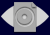 Requests: 
  Identify
  ListMetadataformats
  ListSets
  ListIdentifiers
  ListRecords
  GetRecord
Repository
Data Provider
Images
e-print
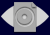 Repository
Service Provider
Data Provider
OPAC
e-print
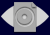 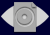 Repository
Data Provider
Harvester
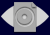 Data Provider
Responses:
  General information
  Metadata formats
  Set structure
  Record identifier
  Metadata
Museum
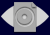 e-print
Repository
Data Provider
Archive
e-print
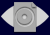 Repository
protocol overview
protocol based on HTTP
request arguments as GET or POST parameters
six request types e.g. http://archive.org?	verb=ListRecords&from=2002-11-01
responses are encoded in XML syntax
supports any metadata format (at least: Dublin Core)
logical set hierarchy (definition: data providers)
date stamps (last change of metadata set)
error messages
flow control
Protocol Details: Definitions
Harvester: client application issuing OAI-PMH requests
Repository: network accessible server, able to process OAI-PMH requests correctly
Resource: object the metadata is “about”, nature of resources is not defined in the OAI-PMH 
Item: component of an repository from which metadata about a resource can be disseminated, with a unique identifier 
Record: metadata in a specific metadata format
Identifier: unique key for an item in a repository
Set: optional construct for grouping items in a repository
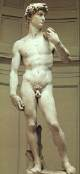 resource
Protocol Details: Definitions (2)
all available metadata 
about David
item = identifier
item
Dublin Core
metadata
MARC
metadata
SPECTRUM
metadata
records
28
Protocol Details: Records
metadata of a resource in a specific format
three parts
header (mandatory)
identifier (1)
datestamp (1)
setSpec elements (*)
status attribute for deleted item (?)
metadata (mandatory)
XML encoded metadata with root tag, namespace
repositories must support Dublin Core
about (optional)
rights statements
provenance statements
29
Protocol Details: Datestamps
date of last modification of a metadata set
mandatory characteristic of every item
two possible granularities:YYYY-MM-DD, YYYY-MM-DDThh:mm:ssZ 
function: information on metadata, selective harvesting (from and until arguments)
applications: incremental update mechanisms
modification, creating, deletion
deletion: three support levels
no, persistent, transient
30
Protocol Details: Metadata Schema
OAI-PMH supports dissemination of multiple metadata formats from a repository 
properties of metadata formats
id string to specify the format (metadataPrefix)
metadata schema URL (XML schema to test validity)
XML namespace URI (global identifier for metadata format)
31
Protocol Details: Metadata Schema
repositories must be able to disseminate unqualified Dublin Core
arbitrary metadata formats can be defined and transported via the OAI-PMH
returned metadata must comply with XML namespace specification
minimum standard
Unqualified Dublin Core
http://dublincore.org/ 
Dublin Core Metadata Element Set contains 15 elements
elements are optional
elements may be repeated
33
Protocol Details: Sets
logical partitioning of repositories
optional – archives do not have to define sets
no recommendations
not necessarily exhaustive 
not necessarily strictly hierarchical 
function: selective harvesting (set parameter)
34
Protocol Details: Sets
applications: subject gateways, dissertation search engine, …
examples (Germany, see http://www.dini.de)
publication types (thesis, article, …)
document types (text, audio, image, …)
content sets, according to DNB (medicine, biology, …)
Protocol Details: Request Format
requests must be submitted using the GET or POST methods of HTTP
repositories must support both methods
at least one key=value pair: verb=[RequestType]
additional key=value pairs depend on request type
36
OAI request example
example for GET request: http://oai.repec.org?verb=GetRecord&identifier=RePEc%3Asur%3Asurrec%3A1003&metadataPrefix=oai_dc 
This gets the record RePEc:sur:surrec:1003
encoding of special characterse.g. “:” (host port separator) becomes “%3A”
Protocol Details: Response
formatted as HTTP responses
content type must be text/xml
HTTP status codes (distinguished from OAI-PMH errors) e.g. 302 (redirect), 503 (service not available)
compression: optional in OAI-PMH,only identity encoding is mandatory
XML response
XML declaration (<?xml version="1.0" encoding="UTF-8" ?>)
root element named OAI-PMH with three attributes(xmlns, xmlns:xsi, xsi:schemaLocation)
three child elements
responseDate (UTC datetime)
request (request that generated this response)
a) error (in case of an error or exception condition)
b) element with the name of the OAI-PMH request
Protocol Details: Flow Control
four of the request types return a list of entries
three of them may reply ‘large’ lists
OAI-PMH supports partitioning
decision on partitioning: repository
40
“want to have all your new records”
archive.org/oai?verb=ListRecords&metadataPrefix=oai_dc&from=2003-01-01
“have 267, but give you only 100”
100 records + resumptionToken “anyID1”
“want more of this”
archive.org/oai?verb=ListRecords&resumptionToken=anyID1
“have 267, give you another 100”
100 records + resumptionToken “anyID2”
“want more of this”
archive.org/oai?verb=ListRecords&resumptionToken=anyID2
“have 267, give you my last 67”
67 records + resumptionToken “”
Protocol Details: Flow Control (2)
Example
Data Provider
Service Provider
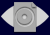 Repository
Harvester
41
the resumption token
If the response to a request is incomplete, it must include a resumption token 
It may also include expiration date, size of complete list, and a cursor
A new request with same request type  gives resumption token as parameter, all other parameters omitted.
The following response includes the next (maybe last) section of the list and a resumption token (empty if last section of list enclosed)
Protocol Details: Errors and Exceptions
repositories must indicate OAI-PMH errors
inclusion of one or more error elements. The errors are define in the protocol
43
the errors
badArgument
badResumptionToken
badVerb
cannotDisseminateFormat
idDoesNotExist
noRecordsMatch
noMetaDataFormats
noSetHierarchy
Request Types
six different request types
Identify
ListMetadataFormats
ListSets
ListIdentifiers
ListRecords
GetRecord
45
request types
A harvester does not need  to use all types
But a repository must implement all types
Each request type has required and optional arguments, depend on request types
Request Type: Identify
functiondescription of an archive
example archive.org/oai-script?verb=Identify
parameters none
errors / exceptionsbadArgument 	e.g. archive.org/oai-script?verb=Identify&	set=biology
47
Request Type: ListMetadataFormats
functionretrieve available metadata formats from archive
example archive.org/oai-script?verb=ListMetadataFormats&	identifier=oai:HUBerlin.de:3000218
parameters identifier (optional)
48
errors to ListMetadataFormats
errors / exceptionsbadArgumentidDoesNotExist	e.g. archive.org/oai-script?verb=ListMetadataFormats&	identifier=really-wrong-identifier noMetadataFormats
Request Type: ListSets
functionretrieve set structure of a repository
example archive.org/oai-script?verb=ListSets
parameters resumptionToken (exclusive)
50
errors for ListSets
errors / exceptionsbadArgumentbadResumptionToken	e.g. archive.org/oai-script?verb=ListSets&	resumptionToken=any-wrong-token
	noSetHierarchy
Request Type: ListIdentifiers
functionabbreviated form of ListRecords, retrieving only headers
example archive.org/oai-script?verb=ListIdentifiers&		metadataPrefix=oai_dc&from=2002-12-01
parametersfrom (optional)until (optional) metadataPrefix (required)set (optional) resumptionToken (exclusive)
52
errors to ListIdentifiers
errors / exceptionsbadArgument, e.g. …&from=2002-12-01-13:45:00badResumptionTokencannotDisseminateFormatnoRecordsMatchnoSetHierarchy
Request Type: ListRecords
functionharvest records from a repository
example archive.org/oai-script?verb=ListRecords&		metadataPrefix=oai_dc&set=biology
parametersfrom (optional)until (optional) metadataPrefix (required)set (optional) resumptionToken (exclusive)
54
errors for ListRecords
errors / exceptionsbadArgumentbadResumptionTokencannotDisseminateFormatnoRecordsMatchnoSetHierarchy
Request Type: GetRecord
functionretrieve individual metadata record from a repository
example archive.org/oai-script?verb=GetRecord&		identifier=oai:HUBerlin.de:3000218&		metadataPrefix=oai_dc
parametersidentifier (required)metadataPrefix (required)
56
errors for GetRecord
errors / exceptionsbadArgumentcannotDisseminateFormatidDoesNotExist
General: First Questions
Data Provider 
Which data do I want to deliver?
Which service providers do I want to provide with data? 
Service Provider
Which Service do I want to provide?
From which data providers do I get the metadata?
In which way the metadata have to be processed?
General: Metadata Formats / Sets
required: unqualified Dublin Core
special subjects / communities: other metadata specifications may be required\
describe resources in a specialised way
definition of an XML schema (publicly available for validation)
define set hierarchy
sensible partitioning for selective harvesting
agreement between data providers and between data and service providers
General: Organisational Structure
aggregated data providers 
if harvested by a service provider, “sub data providers” should not be harvested by same SP (duplication ...)  
subject gateways
selective harvesting if corresponding sets have been defined and implemented
60
Data Provider: Prerequisites
metadata on resources (“items”)
could be stored in (SQL) database or in the file system
unique identifier for each item
web server, accessible via the internet
programming interface / API
e.g. Perl, PHP, Java-Servlet
web server extension 
access to database or file system
Data Provider: Prerequisites (2)
archive identifier / base URL
unique identifier for items
metadata format (at least: unqualified Dublin Core)
datestamps for metadata (created / last modified)
logical set hierarchy (may have
flow control / implementation of resumption token (optional, ‘larger’ archives should have that)
62
Web server (e.g. Apache, IIS)
Programming extension (e.g. PHP, Perl,JavaServlets)
Script / Programme- parsing arguments- creating error messages- creating SQL statements-creating XML output
OAI response
(XML instance)
SQL-Database
SQL request
DB response
OAI Data Provider
Data Provider: Architecture
OAI request
(HTTP request)
63
Data Provider: General Structure
Argument Parser
validates OAI requests
Error Generator
creates XML responses with encoded error messages
Database Query / Local Metadata Extraction
retrieves metadata from repository 
according to the required metadata format
64
Data Provider
XML Generator / Response Creation
creates XML responses with encoded metadata information
Flow Control
implements incomplete list sequences for ‘larger’ repositories 
uses resumption token as mechanism
verb
XML response
ListIdentifiers
Identify
ListMetadata-Formats
ListSets
ListRecords
GetRecord
else
error: badArgument
error: badVerb
empty
re
sumptionToken
empty
else
error: cannotDiss-eminateFormat
deliver min (rows, 100)
record headers
unknown
store parameters,
store and deliver 
resumptionToken
valid
oai_dc
parse the otherparameters
read parameters
from local system
yes
rows>
100
no
send SQL request
to database
error: badResumptionToken
Data Provider: Example Flow Chart
verb, metadataPrefix, resump-tionToken … OAI arguments
rows … size of the result list
100 … here: maximal list sizefor responses
HTTP request
metadataPrefix
66
Data Provider: Resumption Token
should be implemented for “large” lists
initiated by data provider
store parameters (set, from, …) and number of already delivered records
properties
expiration: expirationDate (optional)
completeListSize (optional)
already delivered records: cursor (optional)
recovery from network errors (possibility to re-issue most recent resumption token)
problem
database changes
two possible solutions
duplicate data in a “request table”
store date of first request with the other parameters  use like additional until argument
67
“want to have all your new records”
archive.org/oai?verb=ListRecords&metadataPrefix=oai_dc&from=2003-01-01
“have 267, but give you only 100”
100 records + resumptionToken “anyID1”
“want more of this”
archive.org/oai?verb=ListRecords&resumptionToken=anyID1
“have 267, give you another 100”
100 records + resumptionToken “anyID2”
“want more of this”
archive.org/oai?verb=ListRecords&resumptionToken=anyID2
“have 267, give you my last 67”
67 records + resumptionToken “”
Data Provider: Resumption Token (2)
Example
Data Provider
Service Provider
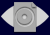 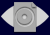 Repository
Harvester
68
“want to have all your records”
archive.org/oai?verb=ListRecords&metadataPrefix=oai_dc&from=2003-01-01
select dc-data
from metadata-table
insert,update,delete
“have 267, but give you only 100”
267 records
100 records + resumptionToken “anyID1”
1
2
“want more of this”
3
archive.org/oai?verb=ListRecords&resumptionToken=anyID1
4
“have 268, give you another 100”
5
select dc-data
from metadata-table
100 records + resumptionToken “anyID2”
268 records
Data Provider: Resumption Token (3)
Example (2)
Data Provider
anyID1 = { from=2003-01-01, until=empty, set=empty, mdP=oai_dc, date= 2002-12-05T15:00:00Z, delivered=100}
Database
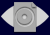 Repository
69
Data Provider: Data Representation
use recommended data representation
dates 
2002-12-05
2002-xx-xx, 2002, 05.12.2002
language code
eng, ger, ...
en, de, english, german
70
Data Provider: Data Representation
multi values: use own XML element for each entity
author 
<dc:creator>Smith, Adam</dc:creator><dc:creator>Nash, John</dc:creator>
<dc:creator>Smith, Adam; Nash, John</dc:creator>
Data Provider: Compression
method to reduce traffic and enhance performance
optional for both sides: data and service providers
handled on HTTP level
harvesters may include an Accept-Encoding header in their requests –specifying preferences
harvesters without Accept-Encoding header always receive uncompressed data
repositories must support HTTP identity encoding
repositories should specify supported encodings by including compression elements in the identify response
72
Data Provider: Test and Registration
create own OAI-PMH requests and send to OAI interface – check results
use the Repository Explorer (VT University)
http://oai.dlib.vt.edu/cgi-bin/Explorer/oai2.0/testoai/ 
provide arguments via HTML forms
responses are validated 
‘browsing’ to other requests
automatic conformance tester
official registration site
http://www.openarchives.org/data/registerasprovider.html 
provide base URL
extensive conformance test (incl. error conditions …)
information on incorrect behaviour
in case of conformance – added to the official list
regular checks
73
Service Provider: Examples
Repository Explorer: 
http://oai.dlib.vt.edu/cgi-bin/Explorer/oai2.0/testoai/ 
search engines / subject gateways
Cross Archive Searching Service: http://arc.cs.odu.edu/
DINI: http://edoc.hu-berlin.de/oaisearch/ 
Physnet: http://physnet.uni-oldenburg.de/oai/query.php
NCSTRL: http://www.ncstrl.org 
value added services
ProPrint: http://www.proprint-service.de 
Citation Indexing: http://icite.sissa.it:8888 
MyOAI: http://www.myoai.org/
74
Service Provider: Prerequisites
internet connected server 
database system (relational or XML)
programming environment 
can issue HTTP requests to web servers
can issue database requests 
XML parser
75
Service Provider: Structure (1)
Archive Management
selection of archives to be harvested
enter entries manually or
automatically add / remove archives using the official registry 
Request Component
creates HTTP requests and sends them to OAI archives (data provider)
demands metadata using the allowed verbs of the OAI-PMH
possibly selective harvesting (set parameter)
76
Service Provider: Structure (2)
Scheduler
realises timed and regular retrieval of the associated archives
simplest case: manual initiation of the jobs
else: e.g. cron job …
Flow Control
resumption token: partitioning of the result list into incomplete sections – anew request to retrieve more results
HTTP error 503 (service not available) – analysis of response to extract “retry-after” period
77
Service Provider: Structure (3)
Update Mechanism
realises consolidation of metadata which have been harvested earlier (merge old and new data)
easiest case: always delete all ‘old’ metadata of an archive before harvesting it
reasonable: incremental update (from parameter) – insert new metadata and overwrite changed / deleted metadata (assignment using the unique identifiers) 
XML Parser
analyses the responses received from the archives
validation: using the XML schema 
transforms the metadata encoded in XML into the internal data structure
78
Service Provider: Structure (4)
Normaliser
transforms data into a homogenous structure (different metadata formats)
harmonises representation (e.g. date, author, language code)
maps / translates different languages
Database
mapping the XML structure of the metadata into a relational database (multi values …)
or: use an XML database
79
Service Provider: Structure (5)
Duplication Checker 
merges identical records from different data providers 
possibility: unique identifier for the item (e.g. URN, …)
but: often not easily practicable and not risk / error free
Service Module
provides the actual service to the ‘public’ 
basis: harvested and stored records of the associated archives
uses only local database for requests etc.
80
Service Provider: Architecture
User
Harvester
User
Administrator
OAI Service Provider
Scheduler
Service 
module
Normaliser
Update 
mechanism
Database
XML Parser
Flow control
Dublication 
checker
Data Provider
Data Provider
Data Provider
81
Service Provider: Resumption Token
optional from the data provider’s point of view
but: mandatory for service providers
for complete lists: resume sequences of incomplete lists
‘recognise’ that response contains incomplete list 
re-issue OAI request to data provider in order to get next part of the list
82
Service Provider: Test and Registration
harvest registered ( OAI complient!) data providers
test behaviour of service provider
official registration site
http://www.openarchives.org/service/registerasprovider.html 
provide institutional information
web site, email address, ...
83
The Basics
OAI-PMH uses XML Schemas
Any XML with an XML Schema = OK for OAI!
OAI-PMH mandates ‘oai_dc’ schema
OAI-PMH documentation includes schema for
RFC1807 metadata
MARC21 metadata (Library of Congress)
oai_marc metadata
84
oai_dc
Simple unqualified DC schema
Mandatory ‘Lowest Common Denominator’
Container schema is OAI specific
Container schema hosted @ OAI Web site
Imports a generic DCMES schema
DCMES schema @ DCMI Web site
85
oai_dc - a record
<?xml version="1.0" encoding="UTF-8"?>
 <OAI-PMH xmlns="http://www.openarchives.org/OAI/2.0/" 
          xmlns:xsi="http://www.w3.org/2001/XMLSchema-instance"
          xsi:schemaLocation="http://www.openarchives.org/OAI/2.0/
          http://www.openarchives.org/OAI/2.0/OAI-PMH.xsd">
   <responseDate>2003-03-15T16:16:51+01:00</responseDate>
   <request verb="GetRecord" metadataPrefix="oai_dc" identifier="oai:HUBerlin.de:3000476">http://edoc.hu-berlin.de/OAI-2.0</request>
  <GetRecord>
    <record>
      <header>
        <identifier>oai:HUBerlin.de:3000476</identifier>
        <datestamp>1997-07-18</datestamp>
        <setSpec>pub-type</setSpec>
</header>
      <metadata>
        <oai_dc:dc 
            xmlns:oai_dc="http://www.openarchives.org/OAI/2.0/oai_dc/" 
            xmlns:dc="http://purl.org/dc/elements/1.1/" 
            xmlns:xsi="http://www.w3.org/2001/XMLSchema-instance" 
            xsi:schemaLocation="http://www.openarchives.org/OAI/2.0/oai_dc/ 
            http://www.openarchives.org/OAI/2.0/oai_dc.xsd">
          <dc:title>Melanchthon in seiner Zeit. In: Philipp Melanchthon 1497-1997</dc:title>
          <dc:creator>Selge, Kurt-Victor</dc:creator>
...
86
oai_dc - a record
three important things to notice:

namespace for the oai_dc format
xmlns:oai_dc=http://www.openarchives.org/OAI/2.0/oai_dc/
namespace for DCMES elements
xmlns:dc=http://purl.org/dc/elements/1.1/
container schema associated with the oai_dc namespace
xsi:schemaLocation="http://www.openarchives.org/OAI/2.0/oai_dc/                              http://www.openarchives.org/OAI/2.0/oai_dc.xsd"
87
The XML Schemas
The oai_dc “container schema”

Imports DCMES schema

Defines a container element - ‘dc’

Lists the allowed elements within the ‘dc’ container (defined in DCMES Schema)
88
Other metadata formats
oai_dc is a simple format providing baseline interoperability

It may not be suitable:
Not enough (or the required) elements!
Not very precise - it is an “unqualified” MES
	(not covered in this talk... Sorry!)
Not the metadata format you need ie. not:
	IMS/IEEE LOM - eLearning metadata
	ODRL - Open Digital Rights Language
89
oai_dc is... not enough
Extend the Schema by adding new elements:

Create a name for new schema
Create namespaces
Create the schema for the new elements
Create ‘container schema’
Validate your schema / records
Add to repository’s “ListMetadataFormats”
Add to repository’s other verbs
Test it worked and is valid
90
oai_dc is... not enough
Simple Scenario:
I have test repository containing some photos:
	http://homes.ukoln.ac.uk/~lispdc/oaitutorial/petesphotos/oai/
Currently using oai_dc
I want to add an “Equipment Used” element (not part of the DCMES)
91
Step 1: Name your format
I’m choosing “pp_dc” - following the “oai_dc” convention

Could be anything you like...
92
Step 2: Create Namespaces
We need two namespaces:
Namespace for the new format (pp_dc) that mixes both standard DC elements and any new ones
Namespace for the new (pp_dc) elements

Namespaces are declared as URIs
DCMI usage recommends use of Purl, but this is not required
We will use:
http://homes.ukoln.ac.uk/oaitutorial/petesphotos/pp_dc/
http://purl.org/petec/ppterms
93
Step 3: New Terms Schema
Create an XML Schema for the new terms
http://homes.ukoln.ac.uk/~lispdc/oaitutorial/petesphotos/pp_dc/20030317/ppterms.xsd
(Notice the datestamp - makes it easier to enhance the schema without breaking things using the old one)

Defines the new element “equipmentUsed”
Defines a new container type
ppterms:elementContainer
94
Step 4: Container Schema
Create an XML Schema for pp_dc record format
http://homes.ukoln.ac.uk/~lispdc/oaitutorial/petesphotos/pp_dc/20030317/pp_dc.xsd
(Another date stamp!)
Imports the pp_terms Schema
Defines a container element ‘ppdc’ of type
ppterms:elementContainer
95
Step 5: Validate
Create some test records (or modify your existing ones)

Validate the records and schema with
http://www.w3.org/2001/03/webdata/xsv/
96
Step 6: ListMetadataFormats
OAI-PMH verb ListMetadataFormats
Needs an awareness of the new format so:
Need to modify your repository software (source code and/or configuration files) to support the new metadata format
…
<metadataFormat>
<metadataPrefix>pp_dc</metadataPrefix>
<schema>http://homes.ukoln.ac.uk/~lispdc/oaitutorial/petesphotos/pp_dc/20030316/pp_dc.xsd
</schema>
<metadataNamespace> http://homes.ukoln.ac.uk/~lispdc/oaitutorial/petesphotos/pp_dc/
</metadataNamespace>
</metadataFormat>
…
97
Step 7: Other Verbs
Also need to ensure pp_dc is available via:
ListSets
ListIdentifiers
ListRecords
GetRecord
  requests
Accept metadata prefix “pp_dc”
Return the appropriate records
98
Step 8: Testing
Use the Repository Explorer to test new format
Ensure:
All requests work with the new ‘metadataPrefix’
oai_dc still works
appropriate records are returned
responses validate correctly

Congratulations - you’ve got a new format!
99
Summary - Extending a format
Decide a name and some namespaces
Develop XML schema for the container and the new elements
Create test records and validate
Modify repository (source code and/or configuration files) to support new format
Test and validate new repository output
100
oai_dc... is not the MES I’m looking for
Implement a different format eg. IMS/IEEE LOM
Very similar steps
Already agreed names, XML schema and namespaces
Should, therefore, be easier!
101
Implementing an existing format
Modify the “ListMetadataFormats” response to include (eg. for IMS):
...
<metadataFormat>
<metadataPrefix>ims</metadataPrefix>
<schema>http://www.imsglobal.org/xsd/imsmd_v1p2p2.xsd</schema>
<metadataNamespace>
http://www.imsglobal.org/xsd/imsmd_v1p2
</metadataNamespace>
</metadataFormat>
...
Extend other verbs to deal with ‘ims’ metadataPrefix
102
OAI service providers
use OAI interfaces of the Data Providers 
harvest and store metadata (no live requests!)
may select certain subsets from Data Providers (set hierarchy, date stamp)
may enrich metadata
offer (value-added) service on the basis of the metadata
http://openlib.org/home/krichel
Please shutdown the computers when
you are done.

Thank you for your attention!